O
La lettre a . (1)
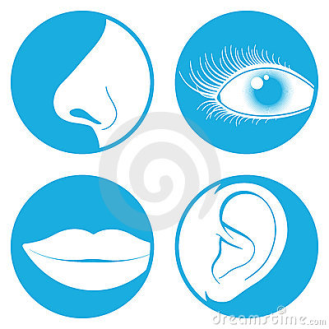 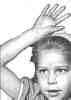 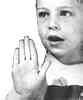 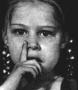 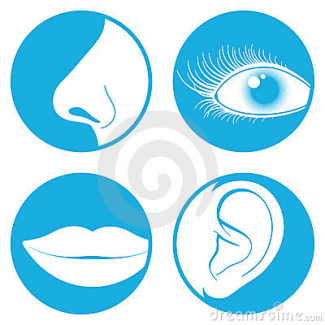 O
La lettre a . (2)
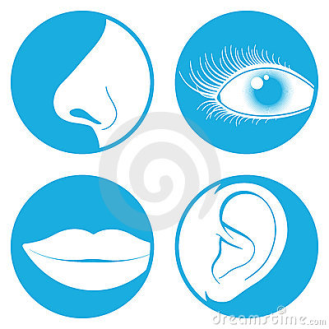 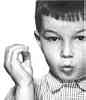 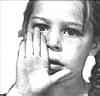 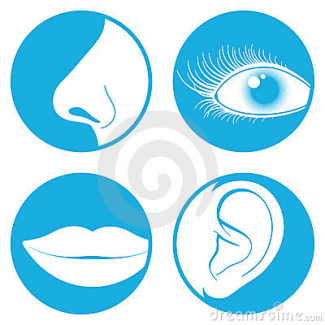 O
La lettre O.   (1)
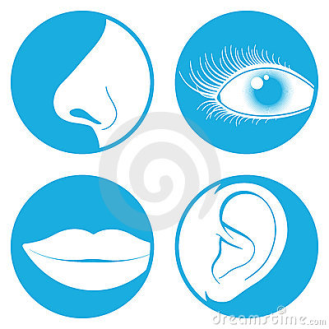 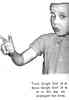 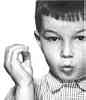 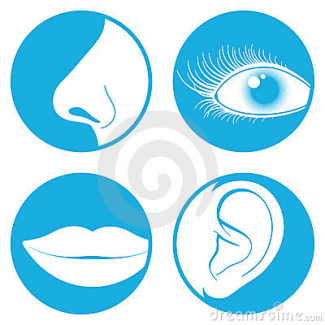 O
La lettre O.   (2)
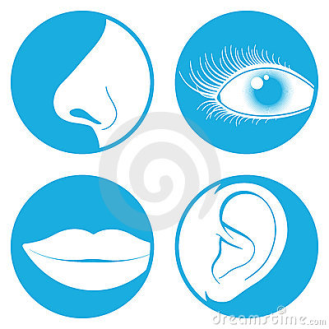 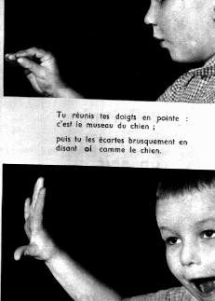 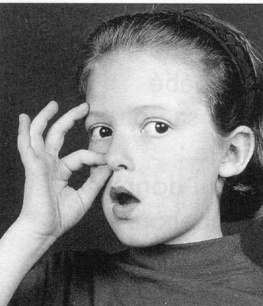 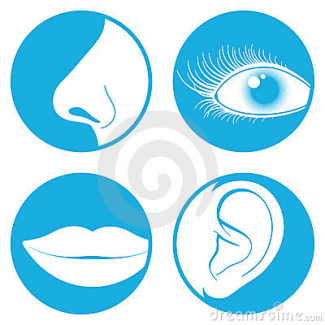 O
Le son [B]
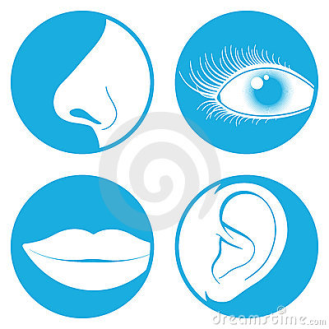 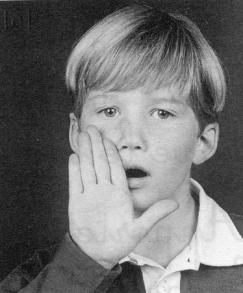 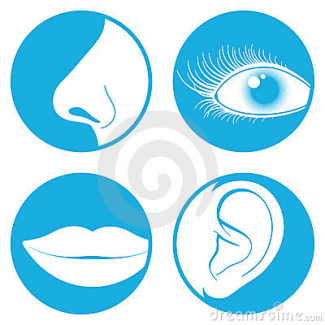 O
Le son [C]
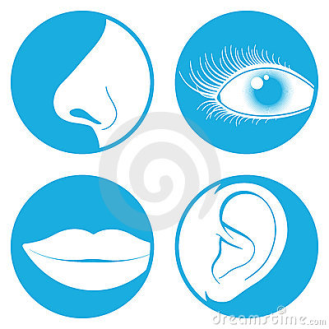 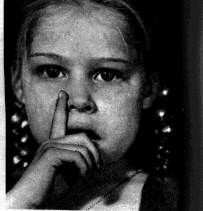 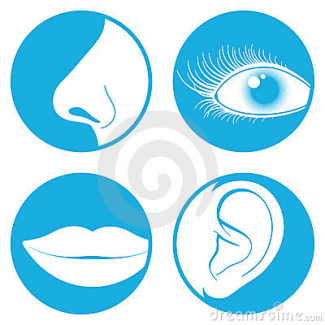 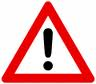 O
Le son [I]
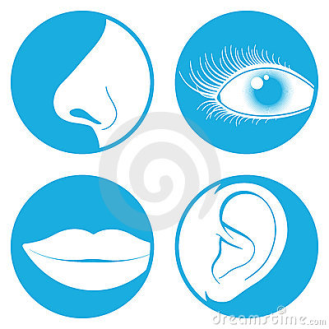 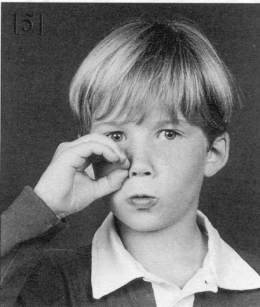 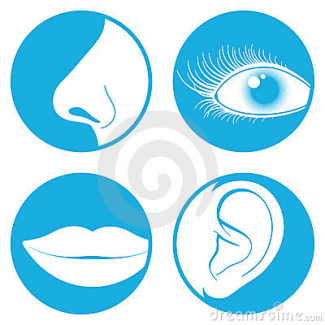 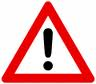